Herzlich
Willkommen!
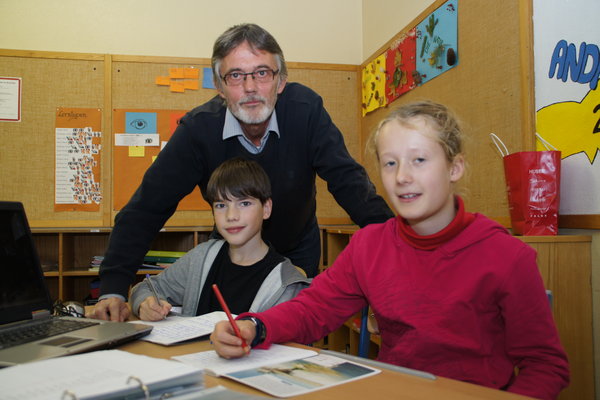 Wilhelm Tanzer
NMS St. Peter/Wbg.
17.03.2015
digi.komp8 – eine Chance für die digitale Schulentwicklung
1
digi.komp8 – eine Chance 
für die digitale Schulentwicklung
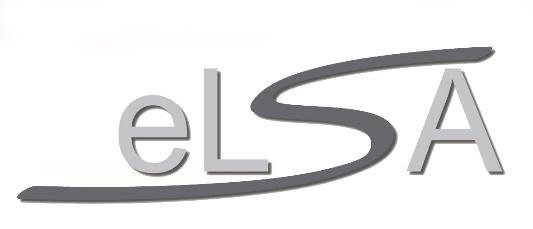 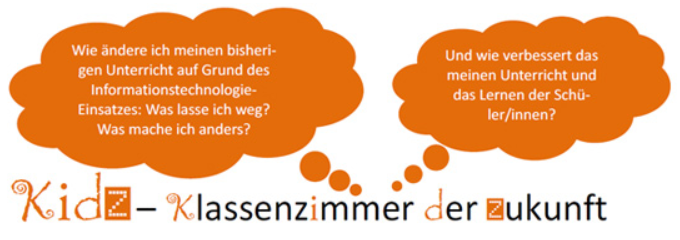 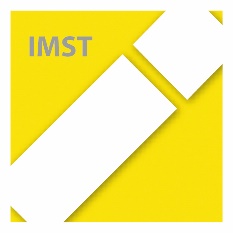 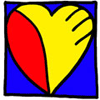 17.03.2015
digi.komp8 – eine Chance für die digitale Schulentwicklung
2
digi.komp8 an der Schule verankern (+ DIGIcheck für Lehrerkräfte)
Geeignete Kurse für alle finden (und durchführen)
Kurs-Ergebnisse dokumentieren
Evaluation
17.03.2015
digi.komp8 – eine Chance für die digitale Schulentwicklung
3
digi.komp8 an der Schule verankern
Die  Akteure

„Demnach agieren in jedem Innovationsprozess der Unterrichtsentwicklung folgende Typen:
• die »Träumer« als unverzichtbare, ideengebende Personen für eine Vision guten, allen Schülerinnen und Schülern gleichermaßen gerecht werdenden Unterrichts,
• die »Häuptlinge«,
• das »Fußvolk« bzw. die »Indianer«, ohne die die Häuptlinge nichts ausrichten könen, 
• die »Strippenzieher im Hintergrund«, die dafür sorgen, dass das Tagesgeschäft nicht unter all der Innovationsbereitschaft leidet,
• die »Macher« oder »Schrauber«, die einfach Spaß an der gemeinsamen Arbeit finden,
• und schließlich die »Stinkstiefel« und »Bedenkenträger«, denen man nichts recht machen, von deren Widerstand aber das ganze Kollegium lernen kann.“

Meyer Hilbert (2011). Die Rolle der Schulleitung bei der Unterrichtsentwicklung. Online: www.sinus-an-grundschulen.de [15.03.2015]
Schulentwicklung
Bereiche des EP
Lerndesign
Schulqualität
eLearning
Rahmenbedingungen (Ressourcen)
§§
Leitung
Konzept zur Umsetzung
Akteure
Anpassung
Umsetzung
Evaluation
Feedback
EP: Bereiche, Akteure
digi.komp8 – eine Chance für die digitale Schulentwicklung
4
„Die digitale Kompetenz der Schüler/innen wird durch den Einsatz von digi.komp8-Beispielen gefördert bzw. überprüft.    
Durch Selbsteinschätzung wird mit DIGIcheck die Kompetenz der Lehrerinnen und Lehrer erfasst.“ (NMS St. Peter)
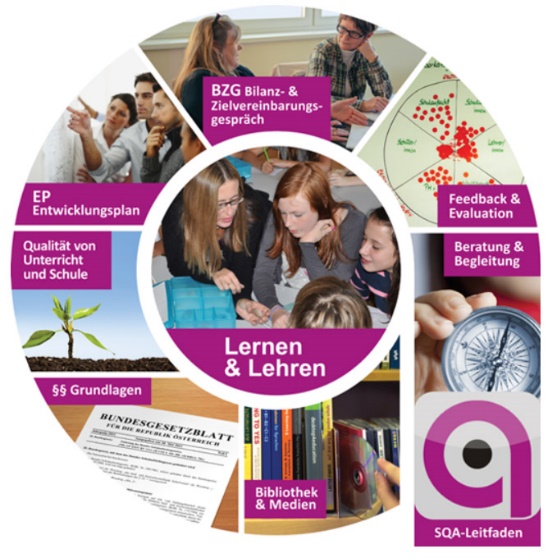 Entwick-lungsplan
Zielverein-barungen
Abb.1 SQA-Leitfaden, Quelle: http://www.sqa.at/
Evaluation & Feedback
§§ Grund-lagen
„Die Schüler/innen lernen für und leben in einer Welt, die digitale Kompetenzen erfordert. Eine Arbeitsgruppe im Auftrag des Bildungs-ministeriums hat das fächerübergreifende digi.komp8-Kompetenzmodell entwickelt, das es jeder Schule ermöglicht, ihrer im NMS-Lehrplan festgelegten Verantwortung gegenüber den Schüler/inne/n hinsichtlich zeitgemäßer Bildung auch im Bereich der sicheren und kritischen Anwendung der Informations- und Kommunikationstechnologien gesichert nachzu-kommen.“ (NMS-Vernetzung)
EP: SQA
digi.komp8 – eine Chance für die digitale Schulentwicklung
5
Meilensteine
EP: Meilenseine
digi.komp8 – eine Chance für die digitale Schulentwicklung
6
SQA-Schul-Entwicklungsziele im Bereich E-Learning:
ZIELE auf LEHRERINNEN-EBENE

Die LehrerInnen nehmen an DIGIcheck Online-Fragebogen teil.
Sie wählen Kurse für ihren Unterricht geeignete digi.komp8-Kurse aus und dokumentieren dies auf dem ausgehängten Kompetenzraster.
Sie bestätigen den SchülerInnen die Kompetenzen auf deren Kompetenz-Raster.
EP: Entwicklungsziele Lehrer
digi.komp8 – eine Chance für die digitale Schulentwicklung
7
DIGIcheck für Lehrkräfte
Anwendungskompetenz
Didaktische Kompetenz
Vernetzungskompetenz
„Der DIGIcheck ist ein Werkzeug für die Weiterentwicklung der eigenen Schule und eine wertvolle Unterstützung im Bereich Qualitätsmanagement.“
http://www.edugroup.at/bildung/news/detail/digicheck-fuer-lehrer.html
Leitung > gerhard@brandhofer.cc > TANs > Fragebogen (40 Fragen) > anonym. Ergebnisse > Rückmeldung
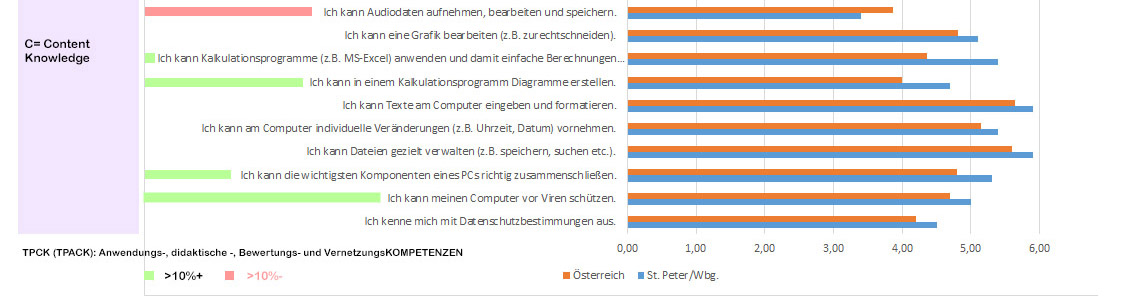 EP: DIGIcheck
digi.komp8 – eine Chance für die digitale Schulentwicklung
8
SQA-Schul-Entwicklungsziele im Bereich E-Learning:
Ziele auf SchülerInnen-Ebene
Die Schülerinnen und Schüler erwerben durch ausgewählte digi.komp8-Kurse Kompetenzen der Informatischen Grundbildung in den 4 Kompetenzfeldern (mit je 4 Bereichen) :
Informationstechnologie, Mensch und Gesellschaft
Informatiksysteme
Anwendungen
Konzepte
(Detaillierte Ziele sind in der digi.komp-Fibel sehr genau aufgelistet.)
2.  Sie speichern Ergebnisse im Moodlekurs/auf ihrer Portfolio-Seite (Moodle-Exabis) oder in OneDrive.
3.  Sie führen ihren Kompetenzraster als Grundlage für ein Zertifikat in der 8. Schulstufe.
EP: Entwicklungsziele Schüler
digi.komp8 – eine Chance für die digitale Schulentwicklung
9
2. Geeignete Kurse für alle finden
digi.komp8 - Kurse
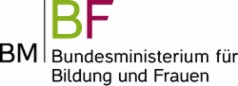 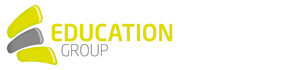 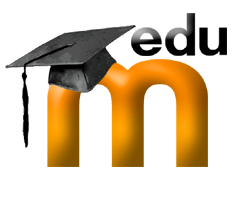 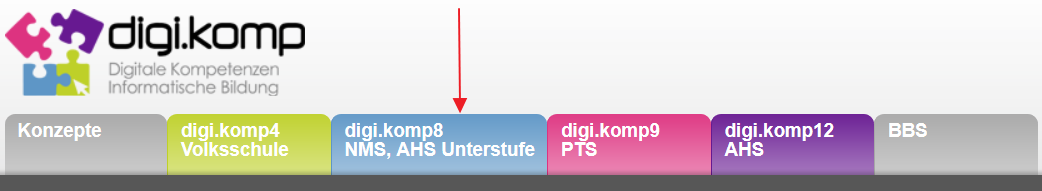 EP: digi.komp Kursauswahl
digi.komp8 – eine Chance für die digitale Schulentwicklung
10
2.1. Kurse für den Unterricht direkt auf digi.komp.at auswählen
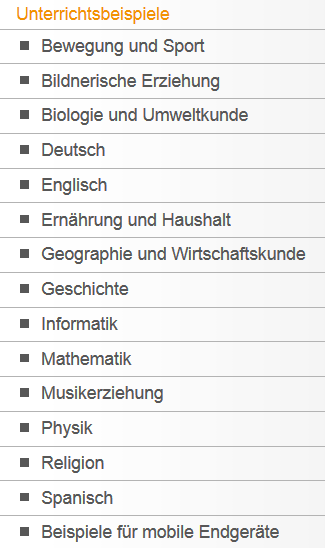 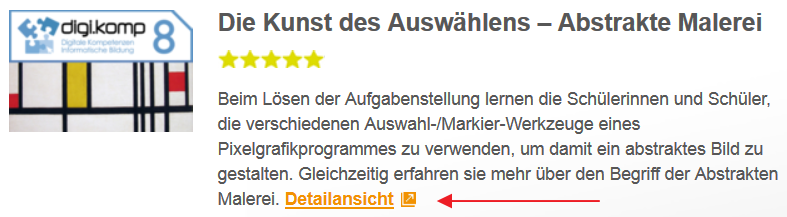 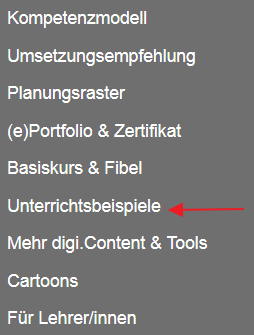 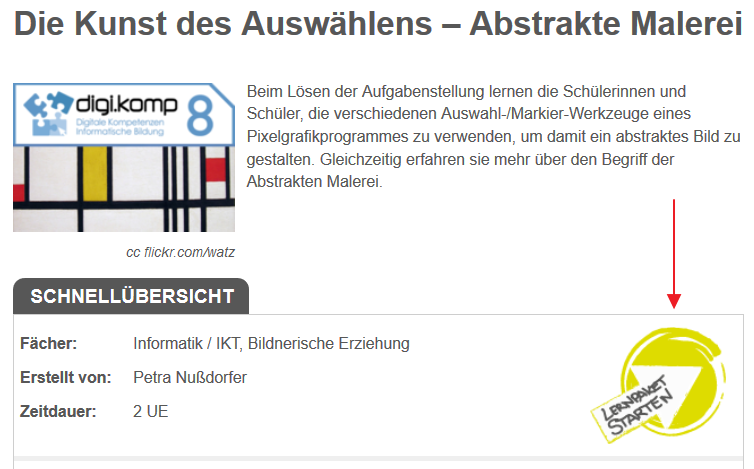 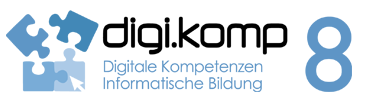 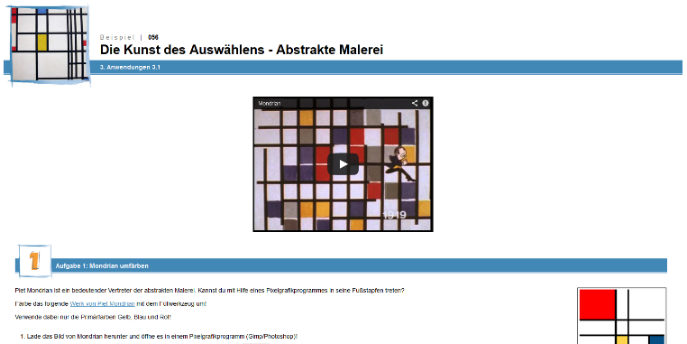 EP: digikomp Kursauswahl
digi.komp8 – eine Chance für die digitale Schulentwicklung
11
2.2 Kurse für den Unterricht – Aushang
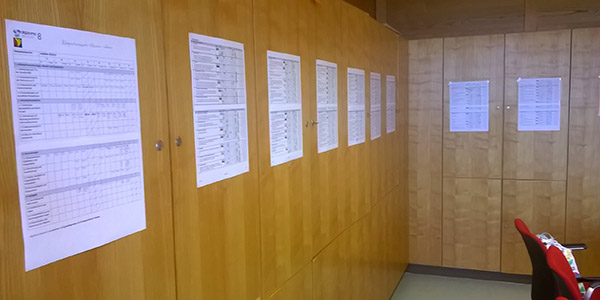 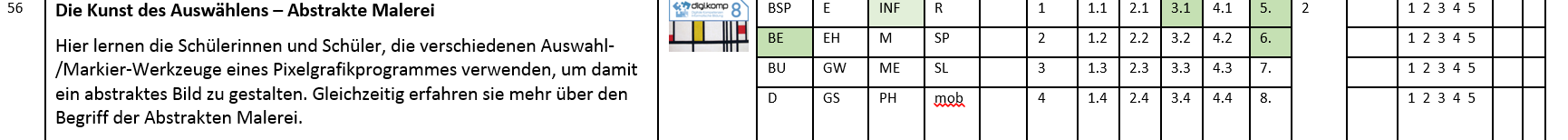 Digi.komp Kursauswahl
digi.komp8 – eine Chance für die digitale Schulentwicklung
12
2.3 Kurssammlung (nach Fächern/Schulstufen) auf der schuleigeneen Moodle-Plattform
2.3.1 In Moodle-Kursübersicht verlinken
2.3.2 Kurs importieren
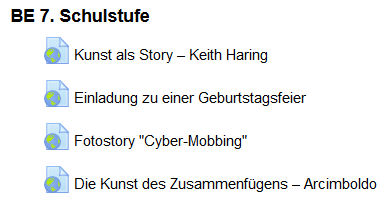 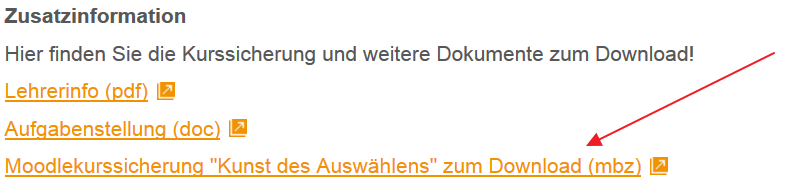 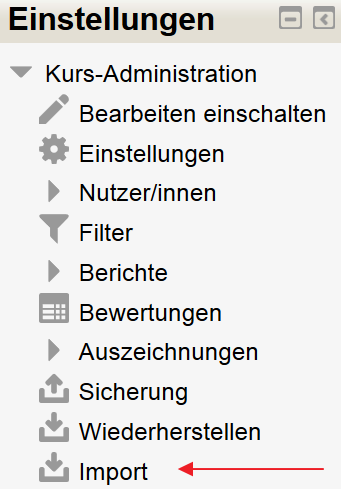 Vorteile: 
Abgaben, Bewertungen
„Informatische Grundkompetenzen“
Digi.komp Kursauswahl
digi.komp8 – eine Chance für die digitale Schulentwicklung
13
Kurse durchführen
Blended learning
Helfersystem
Lehrer als Lernbegleiter (techn. Probleme)
Wo werden Ergebnisse gespeichert/nachgewiesen?
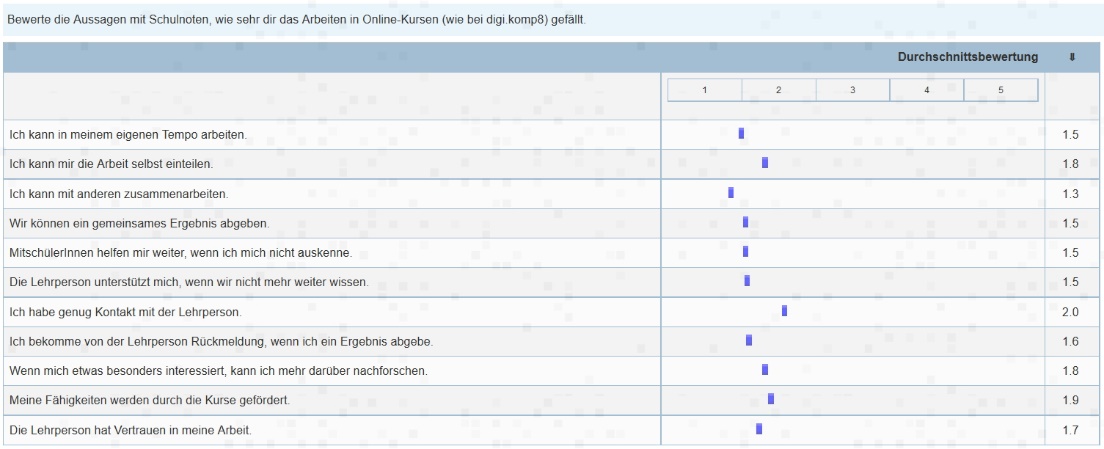 Digi.komp Durchführung
digi.komp8 – eine Chance für die digitale Schulentwicklung
14
Schwierigkeit bewerten
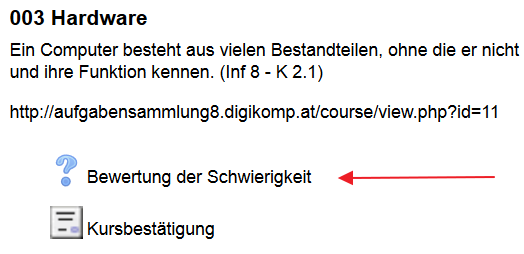 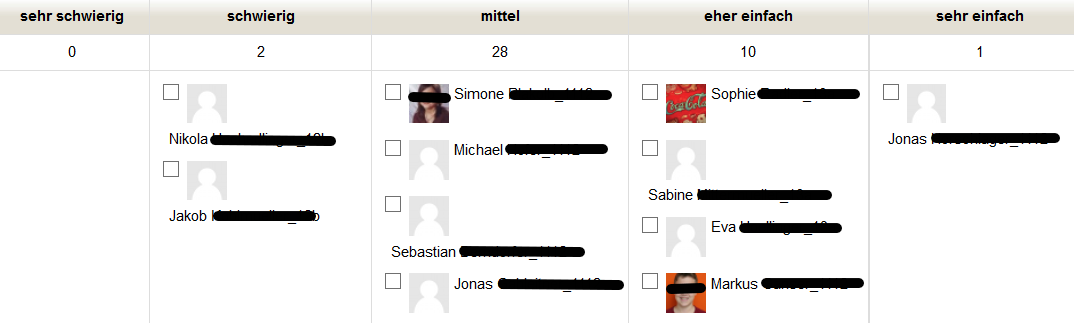 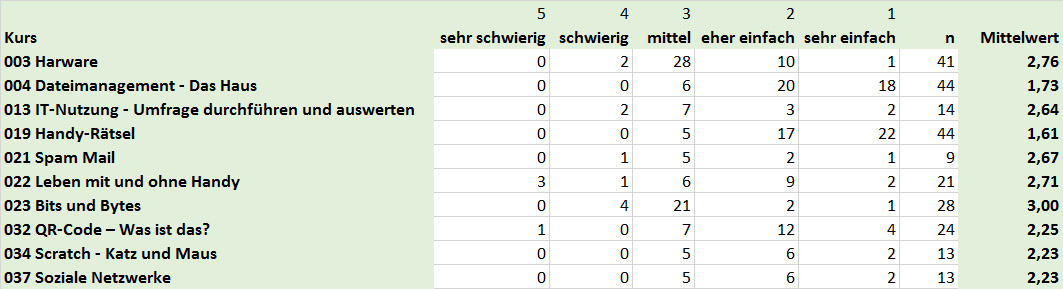 Digi.komp Durchführung
digi.komp8 – eine Chance für die digitale Schulentwicklung
15
3. Kurse bestätigen/bewerten/dokumentieren

3.1 Lehrerliste – Aufzeichnung der Kurse und Kompetenzen
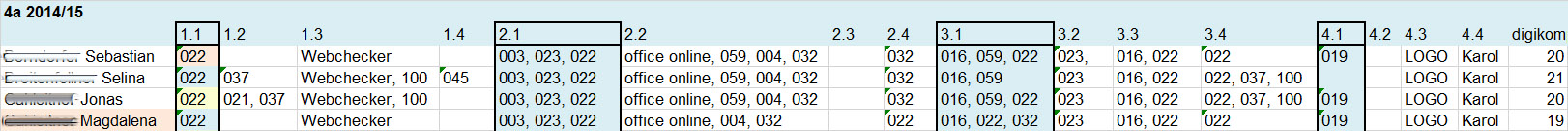 Digi.komp und Exabis
digi.komp8 – eine Chance für die digitale Schulentwicklung
16
3.2 Informatische Grundkompetenzen in Moodle-Exabis-Competencies
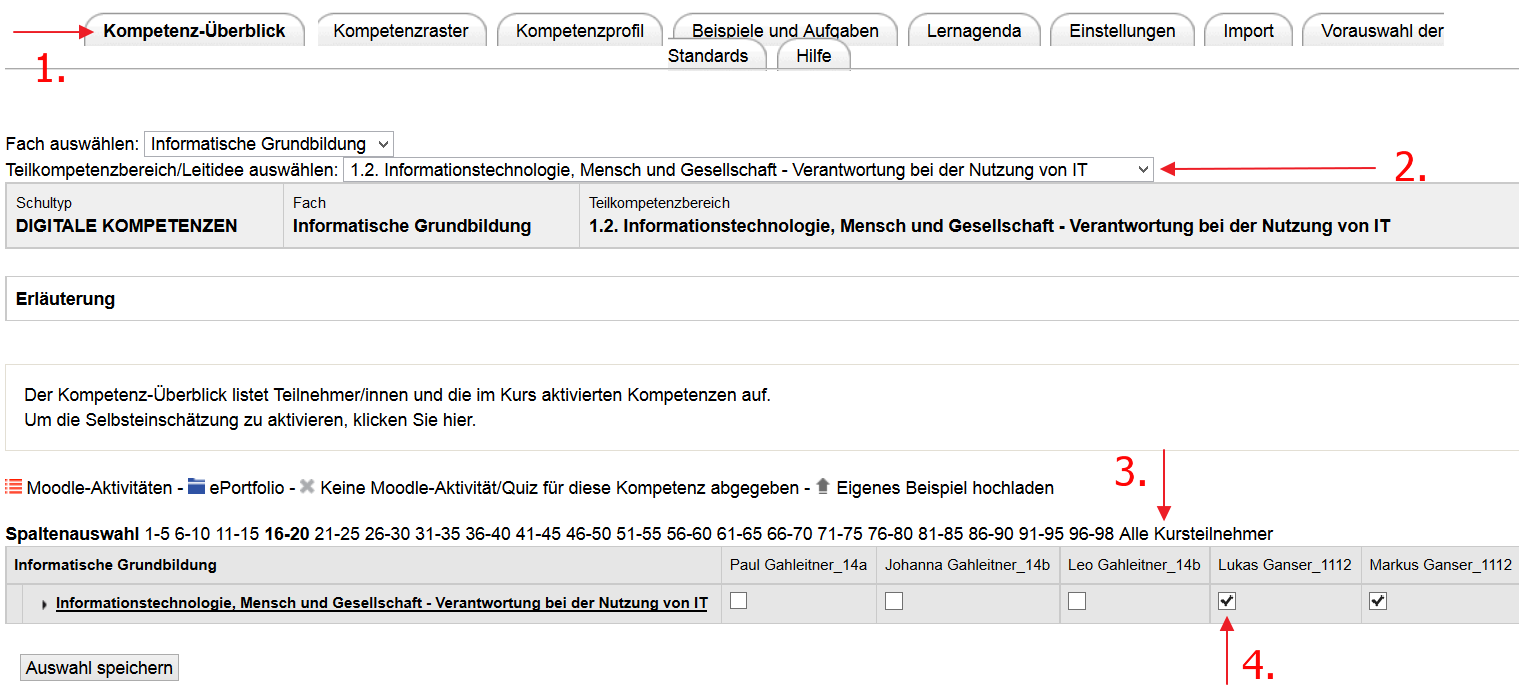 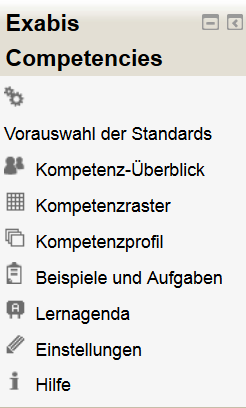 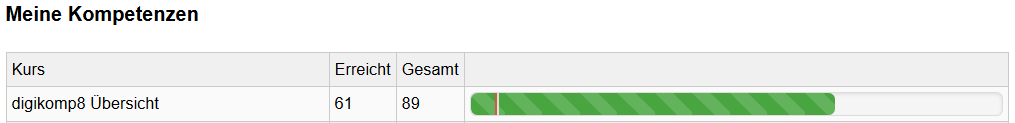 Digi.komp und Exabis
digi.komp8 – eine Chance für die digitale Schulentwicklung
17
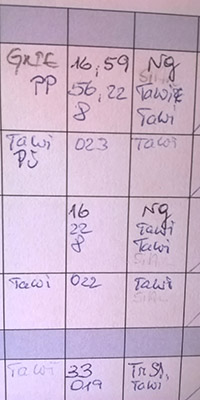 3.3 Planungsrasterraster - Kursbestätigungen  - Zertifikat
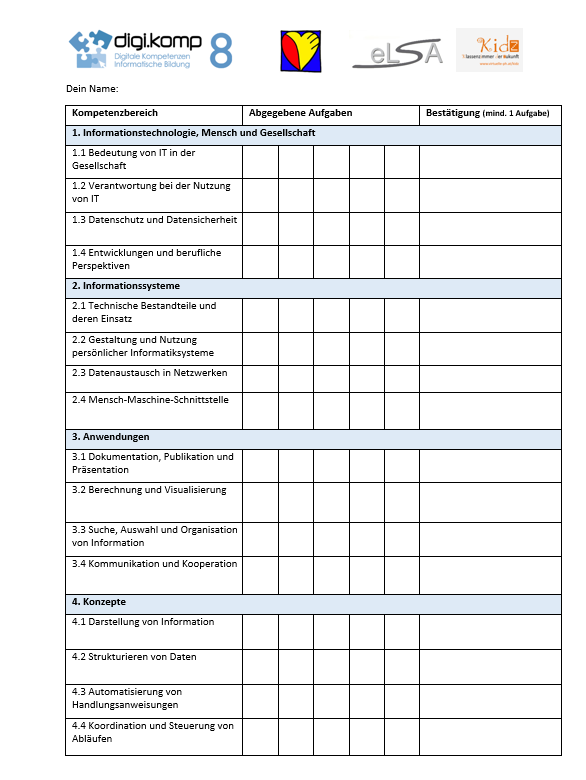 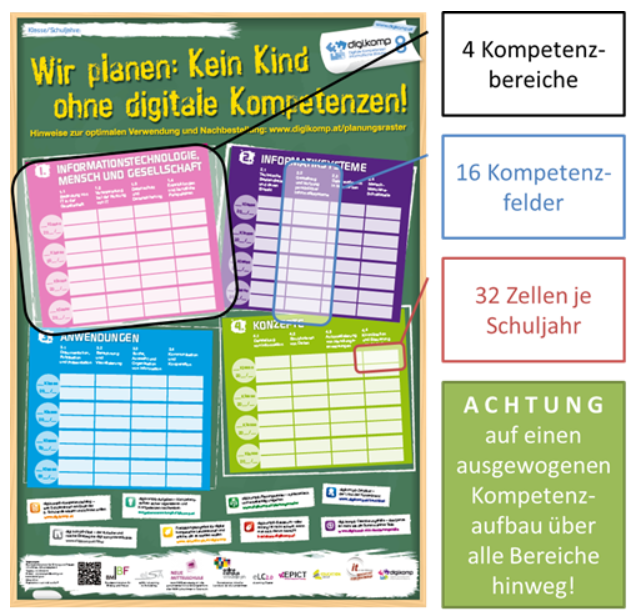 +
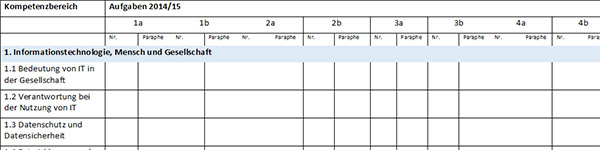 http://digikomp.at/praxis/portale/digitale-kompetenzen/digikomp8nms-ahs-unterstufe/planungsraster.html
Planungsraster für SchülerInnen NMS St. Peter/Wbg.
Planungsraster für LehrerInnen NMS St. Peter/Wbg.
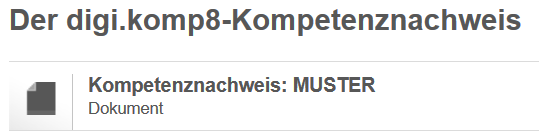 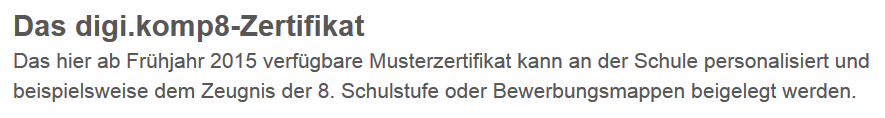 http://www.edugroup.at/praxis/portale/digitale-kompetenzen/digikomp8nms-ahs-unterstufe/eportfolio-zertifikat.html
Digi.komp Planungsraster
digi.komp8 – eine Chance für die digitale Schulentwicklung
18
3.4 Ergebnisse und ePortfolio auf Moodle
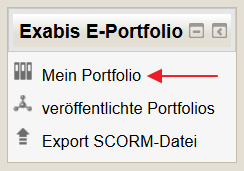 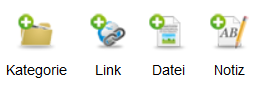 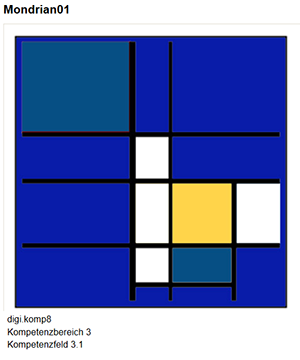 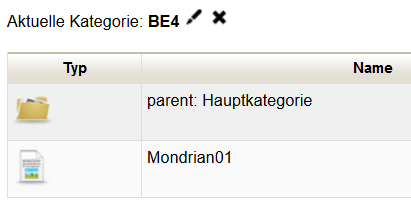 Digi.komp ePortfolio
digi.komp8 – eine Chance für die digitale Schulentwicklung
19
Tipp: 
Sammelpunkt auf OneDrive in einer Gruppe
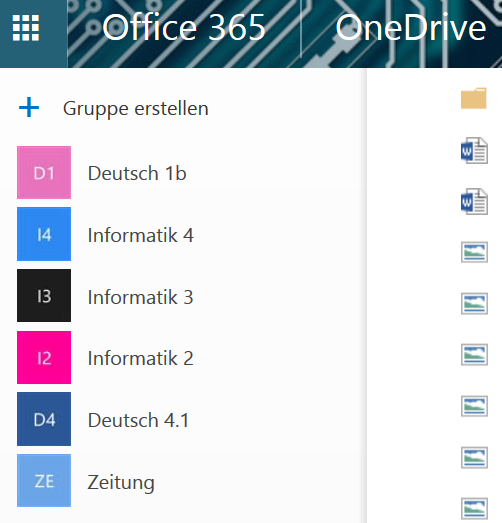 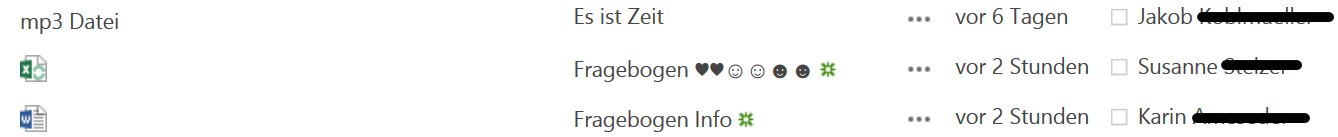 Evaluation
digi.komp8 – eine Chance für die digitale Schulentwicklung
20
4. Evaluation
4.1 Auf LehrerInnen-Ebene
4.2 Auf SchülerInnen-Ebene
4.3 In Bezug auf den Entwicklungsplan
Evaluation
digi.komp8 – eine Chance für die digitale Schulentwicklung
21
4.1 Evaluation auf LehrerInnen-Ebene
Wie viele Lehrkräfte haben das Angebot genutzt? >
Welche Fächer konnten erreicht werden? > BE, BU, CS, D, GW, INF, M (GZ), ??
Welche Kurse wurden verwendet? >
Wann sollen die Basiskurse (5. Schst.) absolviert werden > SAM-Trainingstage (Schulbeginn)
Hat die kollegiale Unterstützung (eBuddy) funktioniert? > 
Wie sieht es mit den digitalen Kompetenzen der Lehrkräfte aus? > DIGIcheck Lehrer
Was soll verbessert werden? >
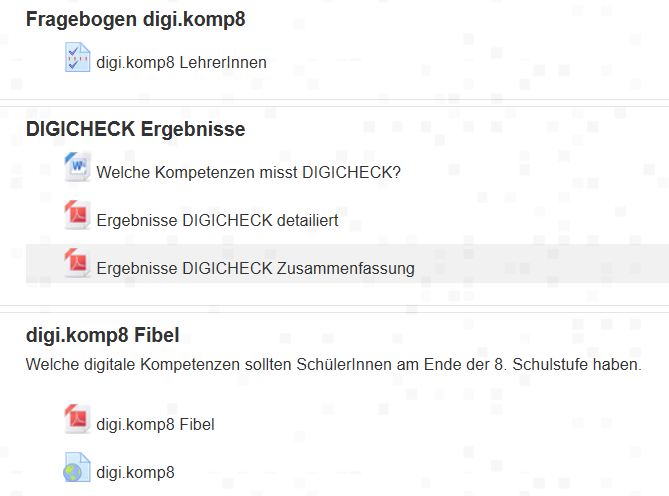 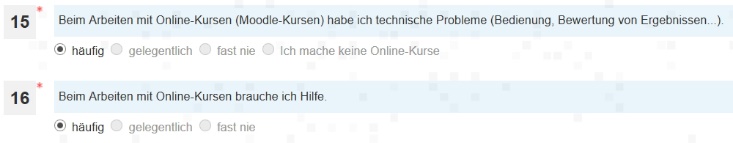 Evaluation
digi.komp8 – eine Chance für die digitale Schulentwicklung
22
4.2 Evaluation auf SchülerInnen-Ebene
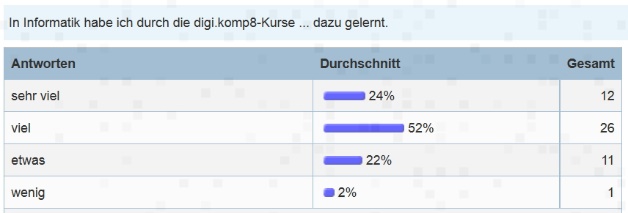 Ergebnisse der SchülerInnen-Befragung (n=50)
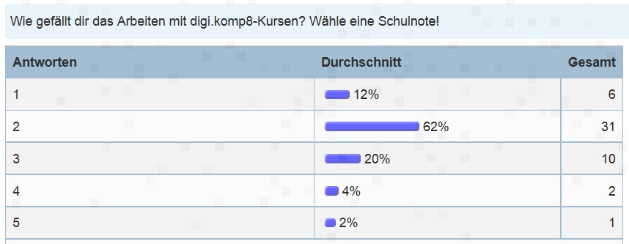 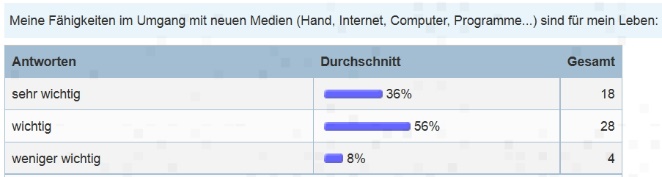 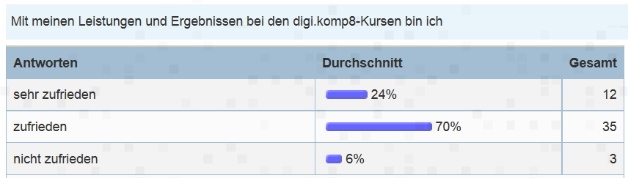 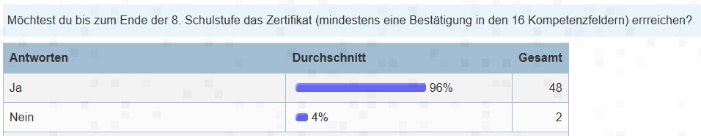 Evaluation
digi.komp8 – eine Chance für die digitale Schulentwicklung
23
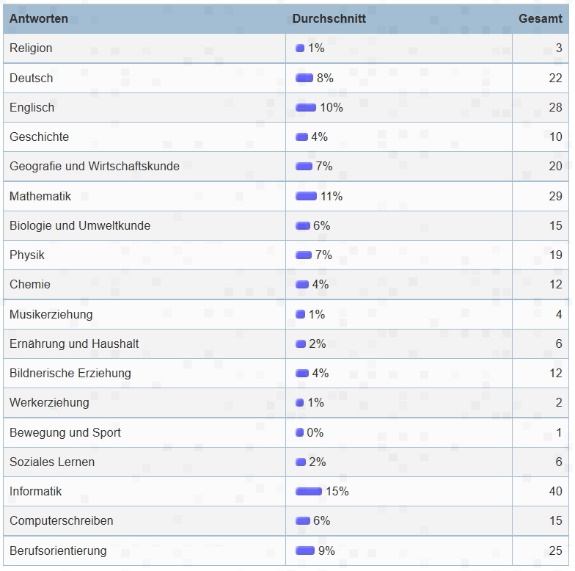 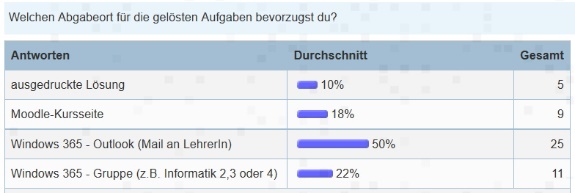 Evaluation
digi.komp8 – eine Chance für die digitale Schulentwicklung
24
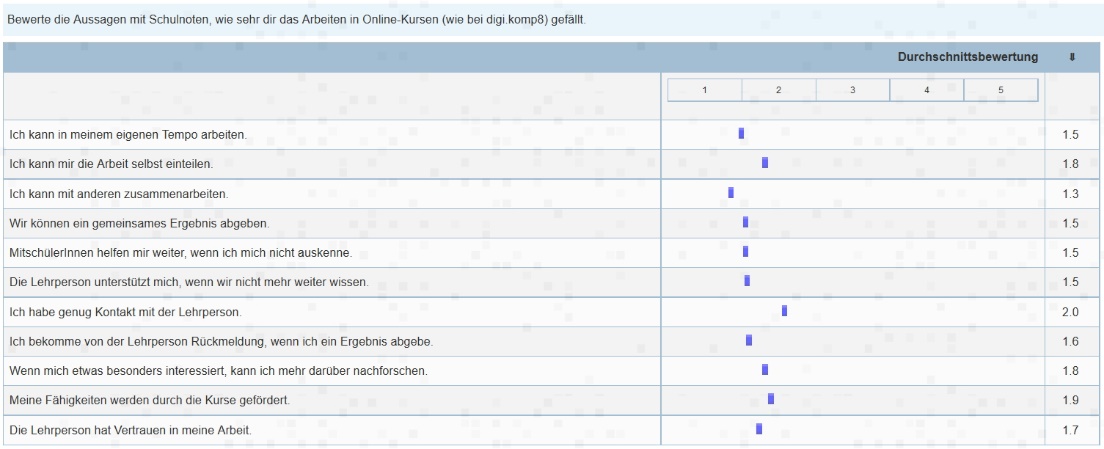 Evaluation
digi.komp8 – eine Chance für die digitale Schulentwicklung
25
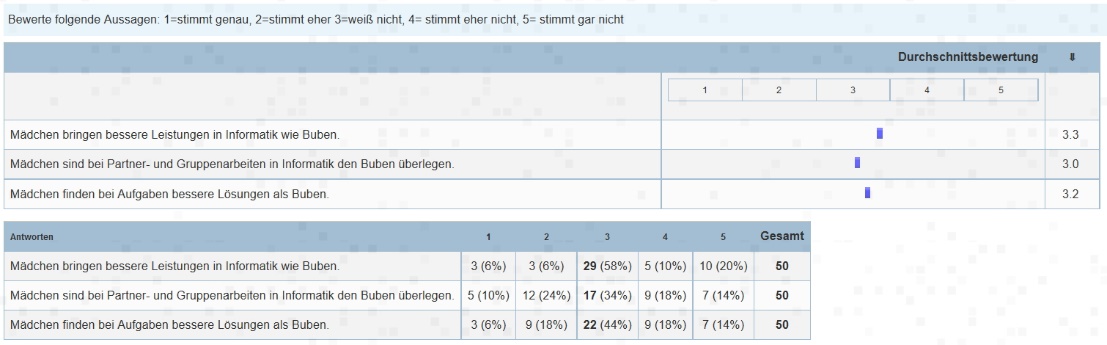 Evaluation
digi.komp8 – eine Chance für die digitale Schulentwicklung
26
4.3 Evaluation in Bezug auf den Entwicklungsplan
Wurden die Zielvereinbarungen erfüllt?
Haben die SchülerInnen genug Kompetenzen erreicht?
Wenn ja, welche Erfahrungen/Ergebnisse bestehen bereits und können weiter verwendet werden (Nachhaltigkeit)? > Moodle-Kurse, Fächerportale mit digi.komp8-Kursen, Beispiele, Listen…
Soll DIGIcheck mit den Schülern durchgeführt werden?
Soll es eine Fortsetzung von digi.komp8 geben?
Sind technische, räumliche Anpassungen notwendig?
…?
Evaluation
digi.komp8 – eine Chance für die digitale Schulentwicklung
27
„Holzhacken ist deshalb so beliebt, weil man bei dieser Tätigkeit den Erfolg sofort sieht.“
Albert Einstein
Danke
17.03.2015
digi.komp8 – eine Chance für die digitale Schulentwicklung
28